Scientific Notation
Calculator
Using the calculator and Scientific Notation
Using the calculator for fractions
Simplifying Ratios
Ratio & Proportional Division
1
Starter Questions
Calculator
10cm
x cm
8cm
2
Scientific Notation
Calculator
Learning Intention
Success Criteria
To be able to use the calculator to calculate values using scientific notation.
To show how to do calculation using scientific notation on the calculator.
3
xy
4
0
5
3
x
1
Using the calculator
We can use scientific notation on the calculator.
Depending on your calculator you will use one of the
following buttons.
xy
10x

EXP
EE
(you may have to use the shift button)
Enter the 5.4x103 into your calculator
Calculator Keys
Created by Mr. Lafferty @www.mathsrevision.com
4
xy
xy
2
3
0
0
6
8
-
7
5
1
1
1
x
1
x
1
Using the calculator
xy
10x

EXP
EE
(you may have to use the shift button)
Not the subtraction button
Example: 6.25x10-7
Calculator Keys
Example: 8.31x1011
Calculator Keys
5
xy
xy
(
0
0
4
(
6
)
6
8
)
x
1
x
1
x
=
0.5
Using the calculator
Calculate:     4 x 106 ÷ 8 x 106
It is good practice to put each value in brackets
exe
6
Starter Questions
Calculator
y cm
12 cm
5cm
7
Using the calculator
Fractions
Learning Intention
Success Criteria
To be able to use the calculator to calculate fractions.
To show how to do calculation using fractions on the calculator.
8
Using the calculator
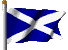 Reminder on fractions
A fraction has a numerator and denominator
The value of a fraction can be calculated by
dividing the numerator by the denominator
A proper fraction has a value of less than 1
An improper fraction is of the form
A mixed number contains whole number and fractions
9
3
4
=
Using the calculator
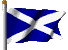 Fractions
We can use the calculator when working with fractions
The fraction button is :
Express       as a decimal
Example 1:
0.75
10
5
7
10
4
=
=
=
Using the calculator
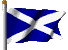 Fractions
0.5
1┌2
1┌3 ┌4
Express       as a mixed number
Express       as a decimal
Example 2:
Example 3:
11
4
4
2
3
3
5
2
3
=
=
+
Using the calculator
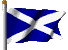 Fractions
2nd
14┌3
5┌4┌ 15
Express       as a improper fraction
Add
Example 4:
Example 5:
12
Ratios
What is a ratio ?
Learning Intention
Success Criteria
Understand the term ratio. .
1.    To understand what a ratio is and explain how we can sometimes simplify them.
2.	Calculate and simplify basic ratios.
Ratios
What is a ratio ?
Ratios can be used to compare different quantities
Example : There are 2 triangles and 3 rectangles.
The ratio of triangles to rectangles
 is said to be 2 : 3
Note: The ratio of rectangles to triangles is said to be 3 : 2
Ratios
Simplifying a ratio ?
Simplifying a ratio is like simplifying fractions
Fraction :
Ratio :
Ratios
Simplifying a ratio ?
Sometimes we need to multiply to simplify
Ratio :
Ratios
Simplifying a ratio ?
When working with ratios, 
the two units MUST be the same
Ratio :
Ratios
Simplifying a ratio ?
By first multiplying by ten to get rid of the decimals
simplifying the following ratios:
(a)	2.2 : 3.3
22 : 33
2 : 3
(b)	1.6 : 9.6
16 : 96
1 : 6
(c)	0.5 : 100
5 : 1000
1 : 200
(d)	8.5 : 9.5
85 : 95
17 : 19
Ratios
Simplifying a ratio ?
By eliminating the fractions simplify the ratios.
Multiply each side by 4
2 : 3
Multiply each side by 35
5 : 21
Multiply each side by 12
8 : 21
Starter Questions
9
8
Ratios
Ratio & Proportional Division
Learning Intention
Success Criteria
1.  Work out the number of shares for a ratio.
1.   Explain how to work out Ratio & Proportional division by using shares.
2.  Solve problems using shares.
3.  Show appropriate working.
Ratios
Ratio & Proportional Division
Example : 	Bill and Ben share a raffle win of £400 in 
		the ratio 3:5. How much does each get ?
Step 1 :	Since the ratio is 3:5, there are :
3+5 = 8 shares
Step 2 :	Each share is worth :
Check !
150 + 250 = 400
Step 3 :	Bill gets 3 x 50 = £150
Ben gets 5 x 50 = £250
Ratios
Ratio & Proportional Division
Example : 	Ryan and Ross share 24 cakes in the ratio
		3:1. How many cakes does each get ?
Step 1 :	Since the ratio is 3:1, there are :
3+1 = 4 shares
Step 2 :	Each share is worth :
Check !
18 + 6 
= 24
Step 3 :	Ryan gets 3 x 6 = 18
Ross gets 1 x 6 = 6